Лоскутное шитье. 
Изготовление прихватки 
в лоскутной технике
2. Для изделия подбирать ткани идентичные по фактуре, толщине и волокнистому составу.
3. Соблюдать направление долевой и поперечной ниток в деталях кроя.
4. Все детали должны быть ровные, с одинаковыми припусками на швы.
5. Строчки стачивания ровные и иметь закрепку в начале и конце строчки.
6. Припуски швов разутюжены.
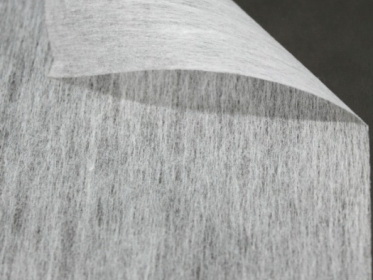 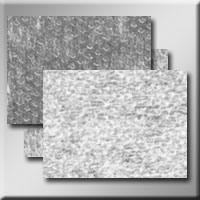 Дополнительные материалы для изготовления изделий
Флизелин, флизофикс – может быть с клеевым покрытием или без него. Применяют для уплотнения верха изделий.
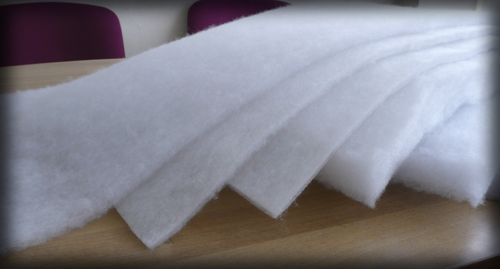 Синтепон – применяют для прокладывания внутрь при пошиве одеял и др. изделий.
[Speaker Notes: http://woltext.ru/assets/images/Catalog/Furnitura/Kleevye-materialy/flizelin/flizelin.jpg
http://www.holloterm.ru/images/synth_full.jpg]
Способы обработки краёв изделия
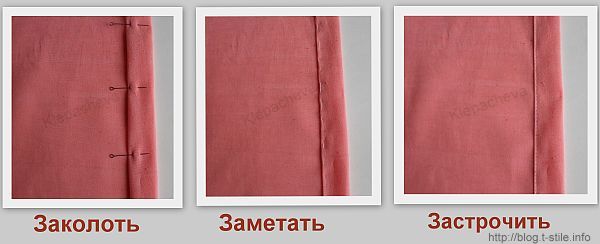 1. Обработка швом вподгибку с закрытым срезом
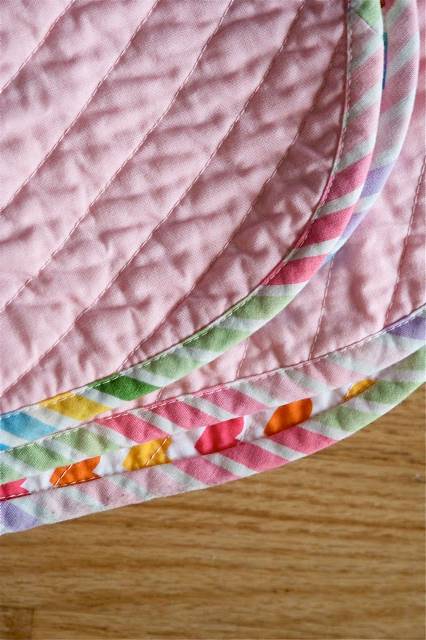 Обработка края косой бейкой. Её можно вырезать самой или купить готовую, подобрав по цвету.
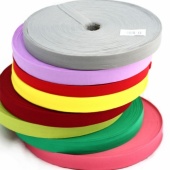 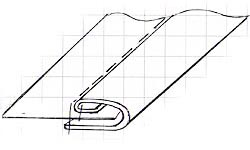 САМОСТОЯТЕЛЬНАЯ РАБОТА:
Выполнить эскиз лоскутного изделия в технике «шитье из квадратов».

Дать характеристику подобранным тканям для выполнения лоскутного изделия.(фактура и толщина тканей, цветовое сочетание образцов.)
Образцы подбора тканей для верха
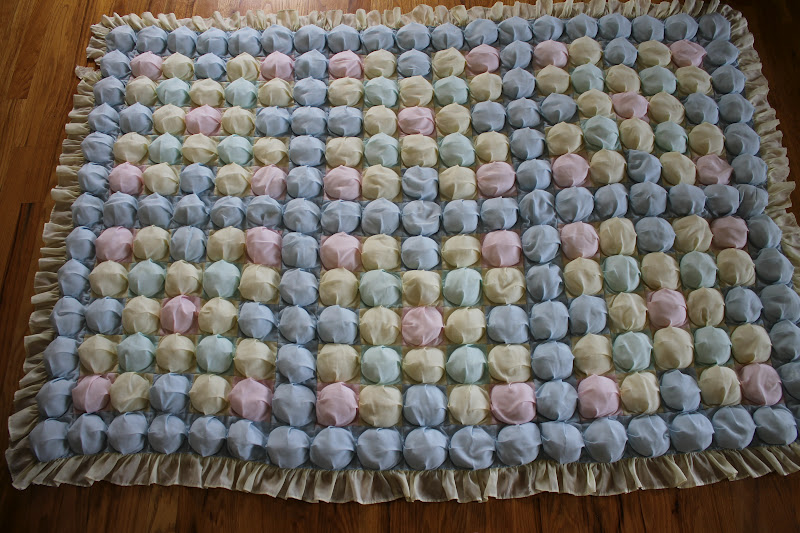 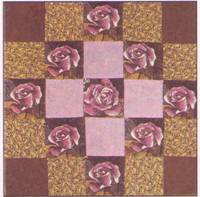 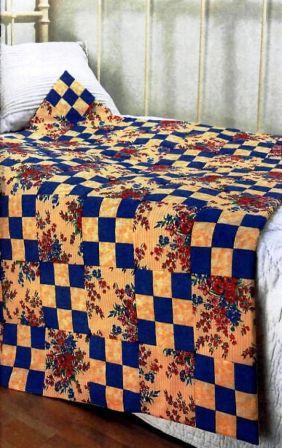 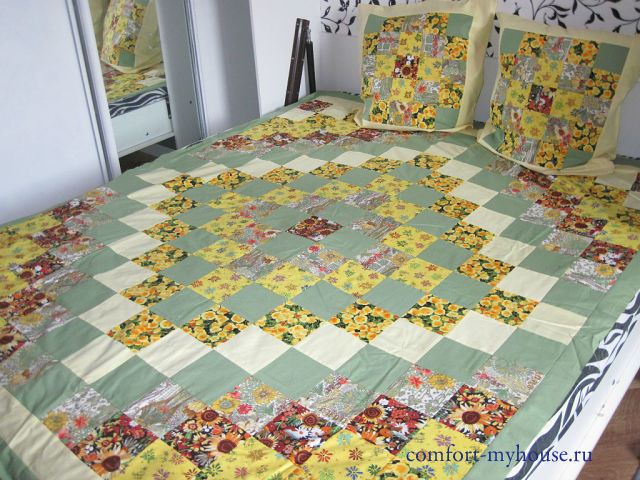 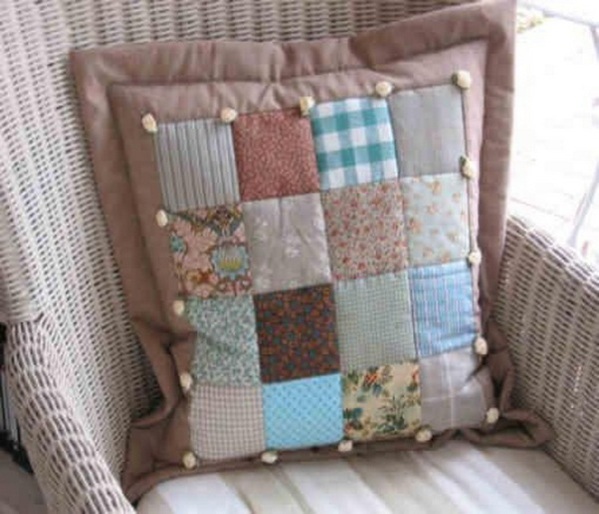 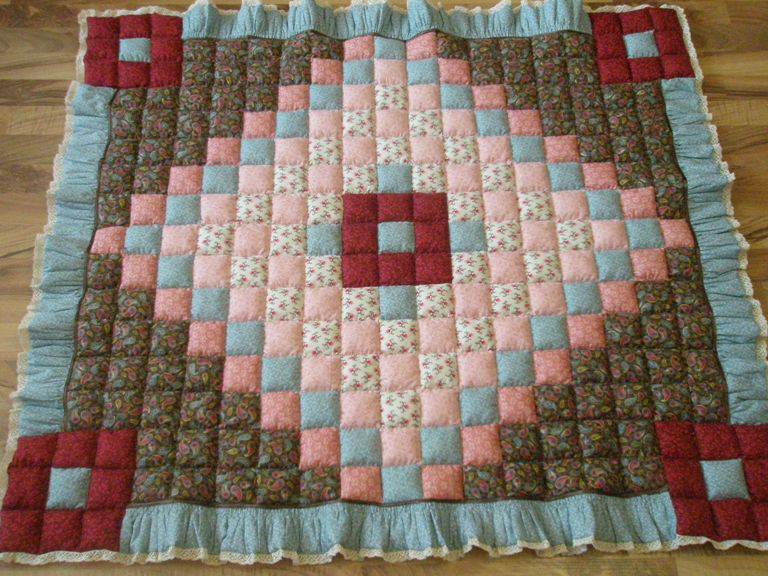 ПРАКТИЧЕСКАЯ РАБОТА:
Выполнение лоскутного изделия в технике «шитье из квадратов»
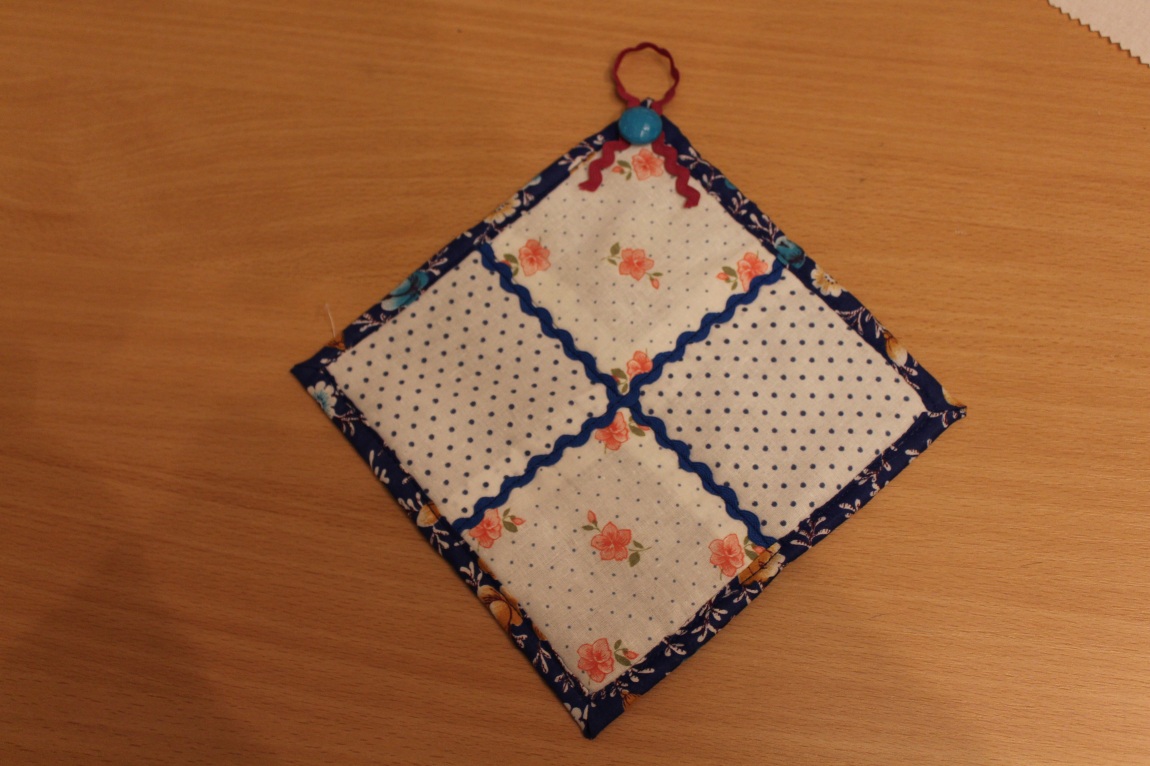 Инструктаж по технике безопасности
Иглы и булавки хранить в подушечке или в игольнице, шить с напёрстком.
Нельзя иглу и булавки брать в рот, вкалывать в одежду.
Сломанную иглу не выбрасывать, а класть в специально отведённую для этого коробку.
Ножницы, иглы и булавки хранить в рабочей коробке.
Класть ножницы сомкнутыми лезвиями от работающего.
Передают ножницы кольцами вперёд, держась за сомкнутые лезвия.
Организация рабочего места
Рабочее место должно быть хорошо освещено, свет должен падать с левой стороны.
Расстояние от глаз до работы должно составлять примерно 30 сантиметров.
Сидеть надо прямо, касаясь корпусом спинки стула.
Во время работы соблюдать порядок на рабочем месте.
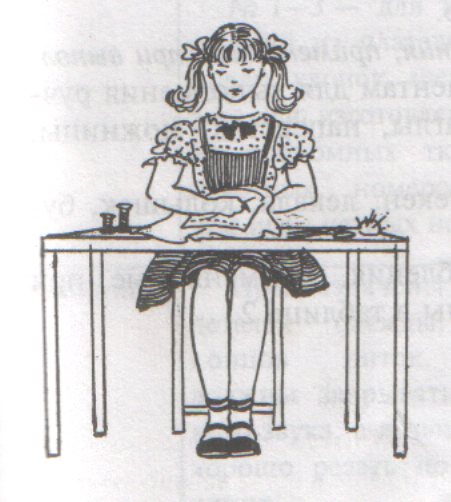 Необходимые 
материалы и инструменты
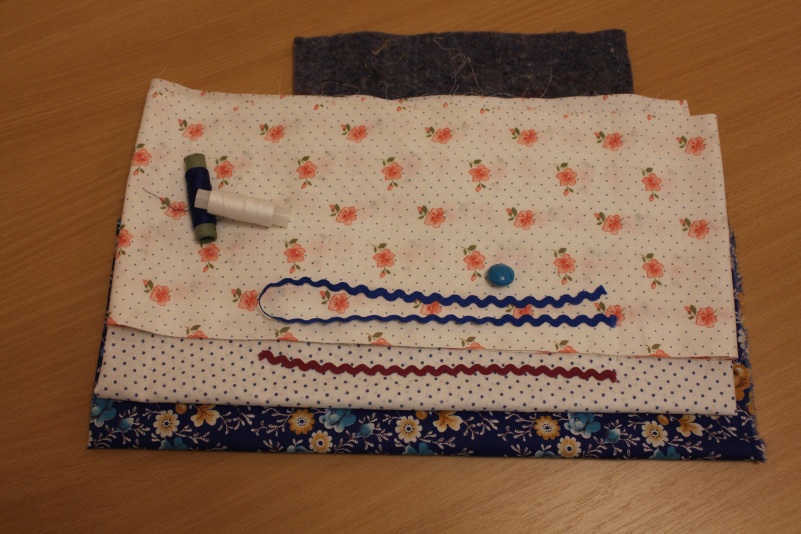 Шаблон
Линейка
Мел  или карандаш
Ножницы 
Игла и булавки у игольнице
Утюг
Швейная машина
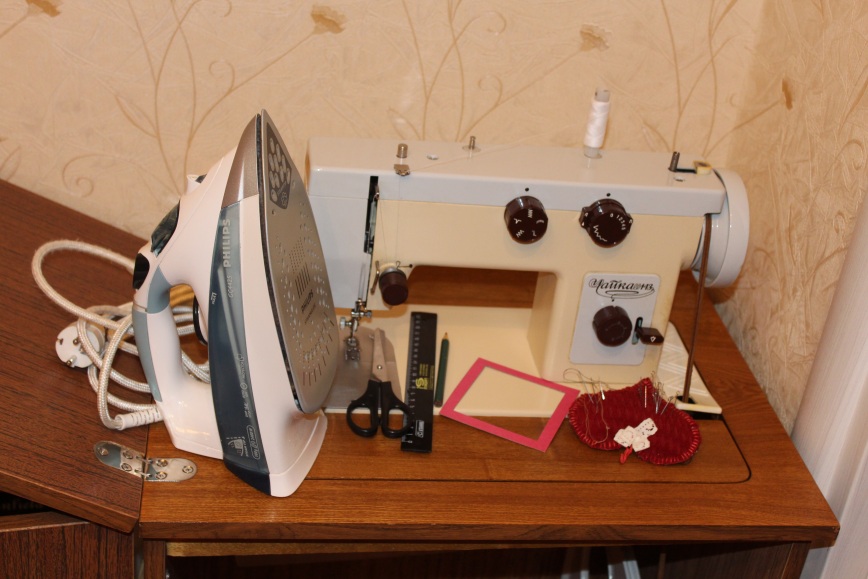 Ткань
Нитки
Тесьма «вьюнчик»
Пуговица
1. Вырезать детали кроя по размеру с припусками на швы
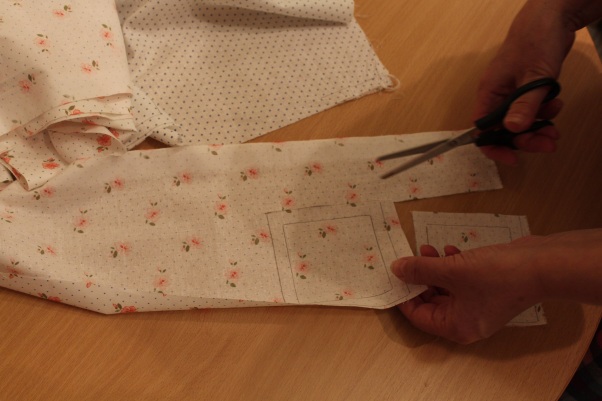 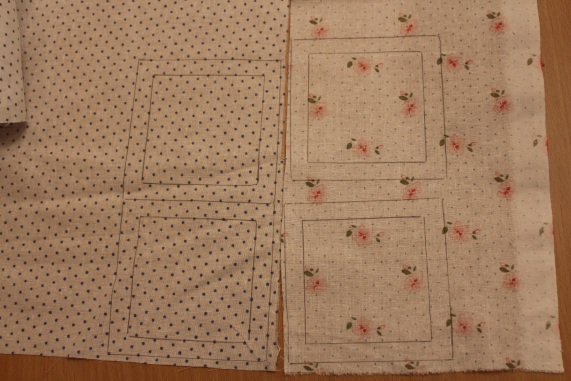 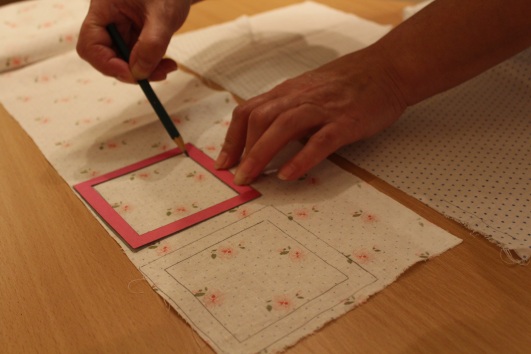 2. Разложить детали согласно рисунка и пронумеровать
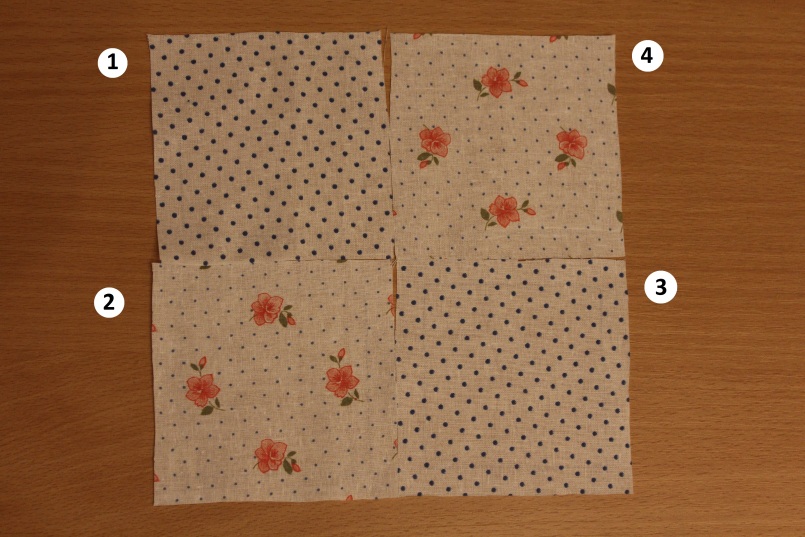 3. Последовательно соединять детали по схеме, скалывая и стачивая детали по срезам, каждый шов заутюживается
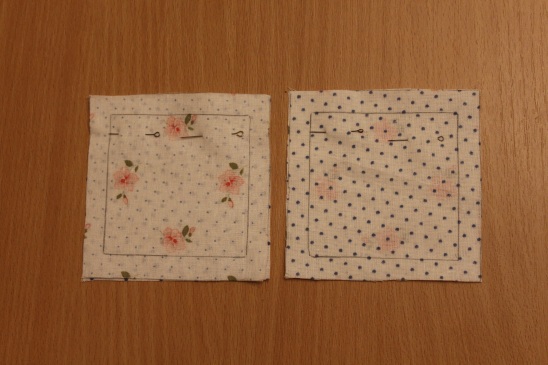 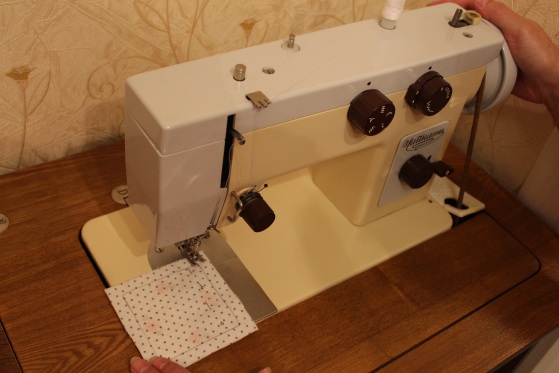 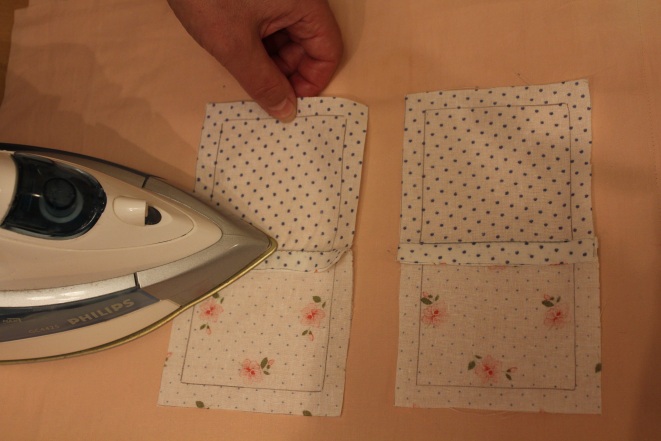 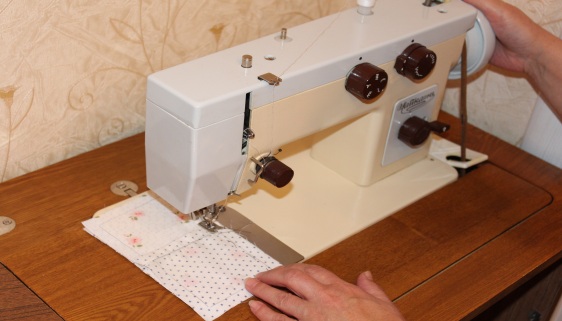 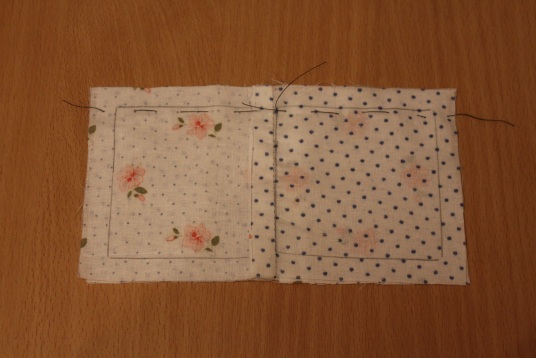 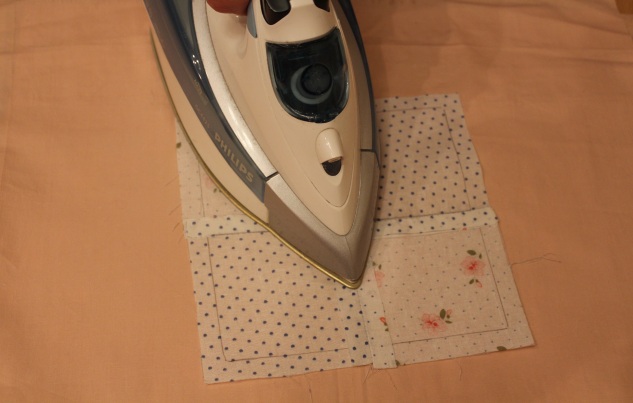 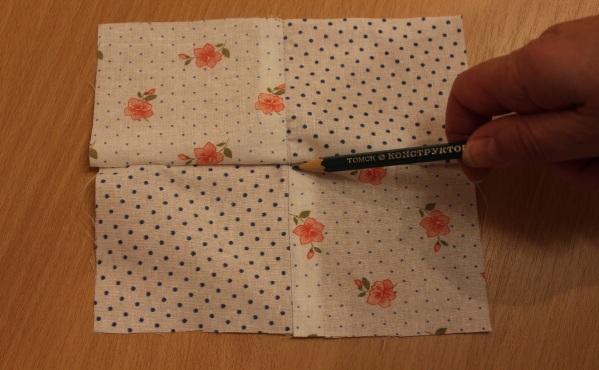 4. После стачивания последних  деталей, отутюжить верх с изнаночной и лицевой стороны, срезы выровнить
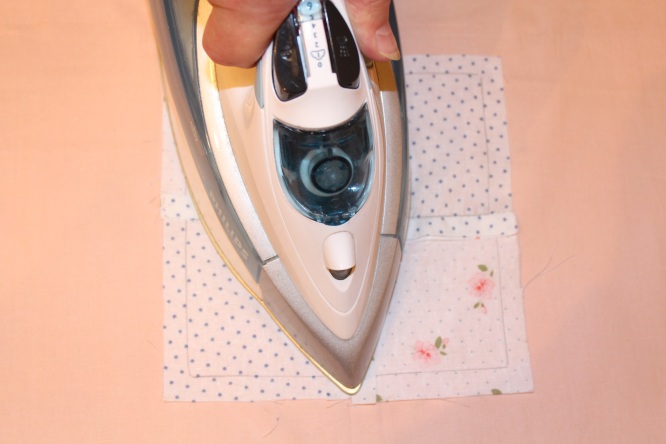 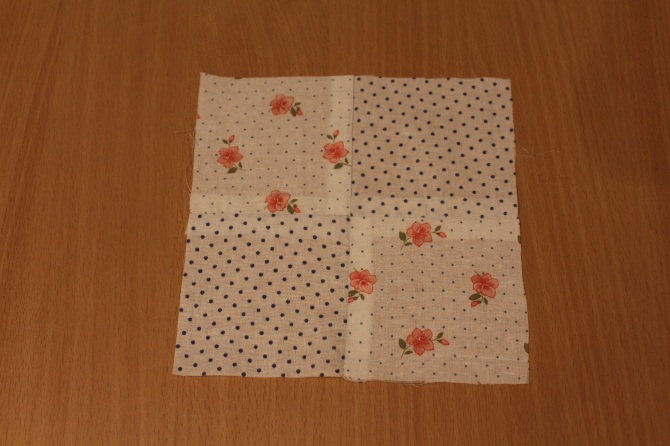 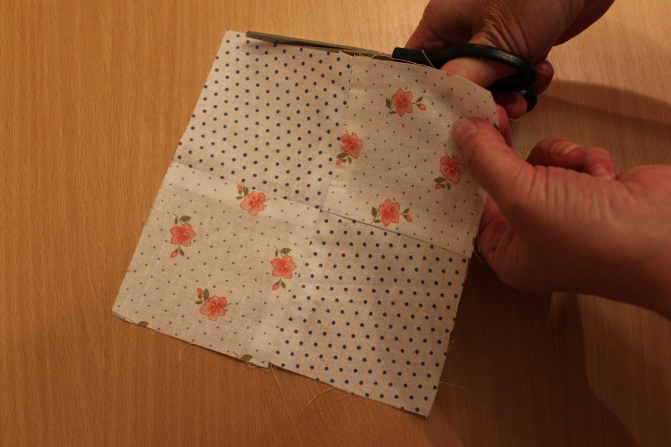 5. Вырезать утеплитель внутрь по размеру детали верха и деталь нижней части  с припуском по 3 см со всех сторон
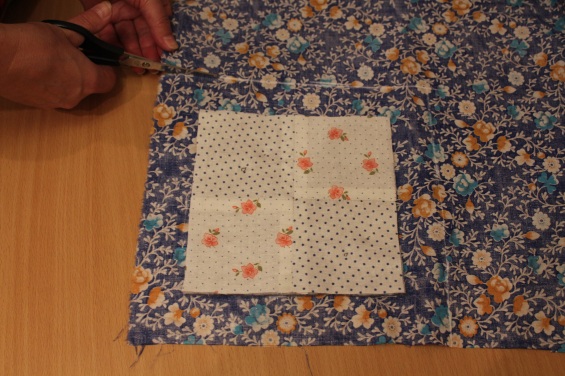 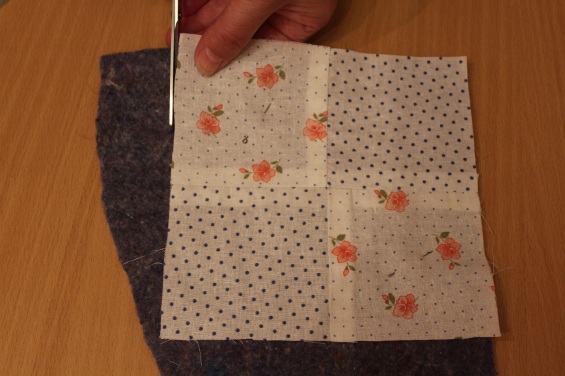 6. Детали прихватки: 
Лоскутный верх
Утеплитель
Деталь нижней части
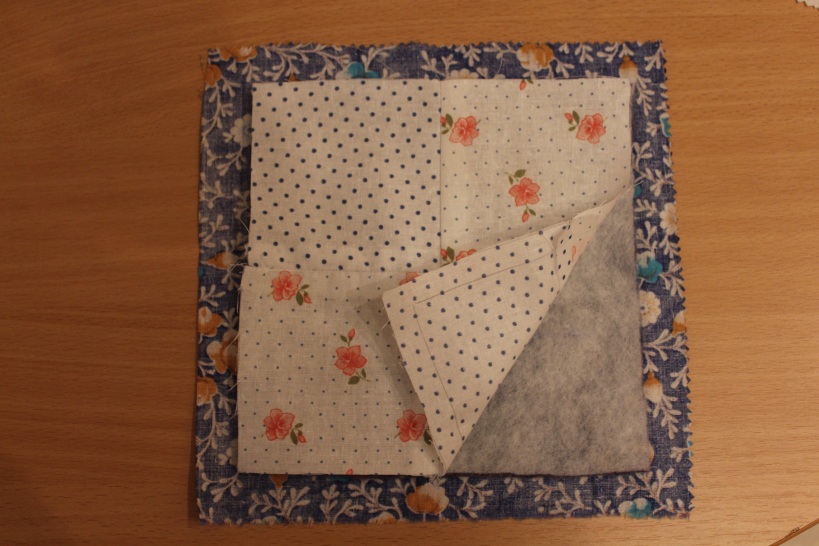 7. Сколоть деталь лоскутного верха с утеплителем и нижней частью, настрочить «вьюнчик» на швы
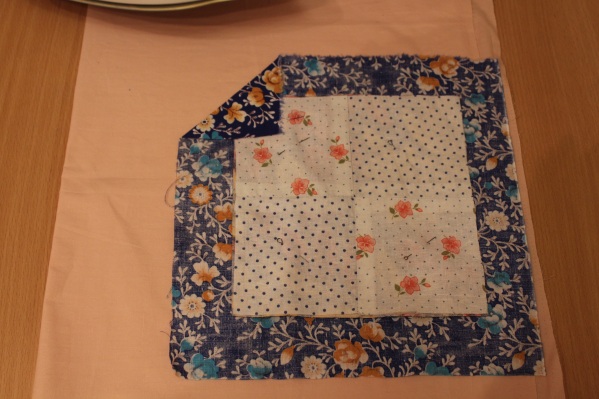 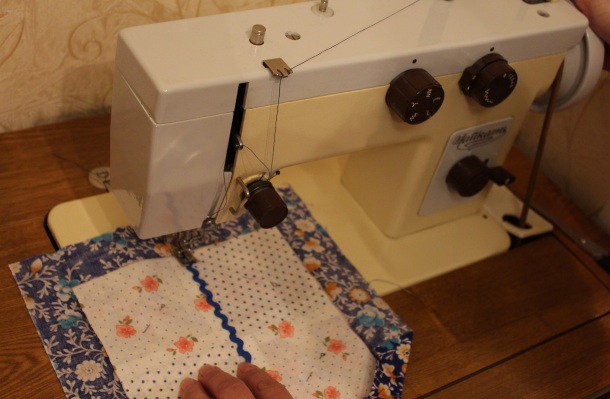 8. Углы прихватки заложить конвертиком
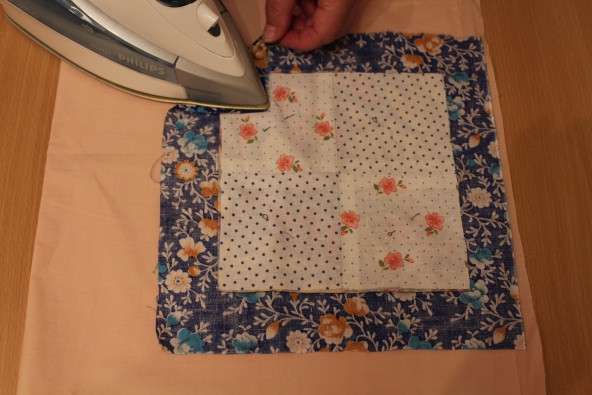 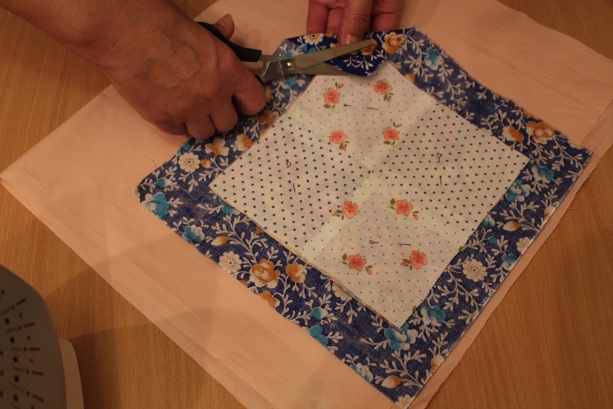 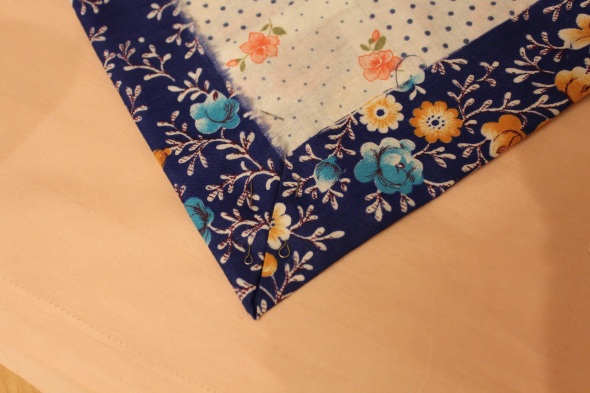 9. Срезы обработать швом вподгибку с закрытым срезом
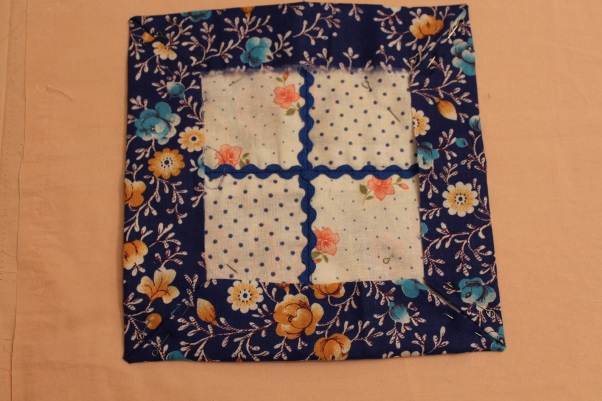 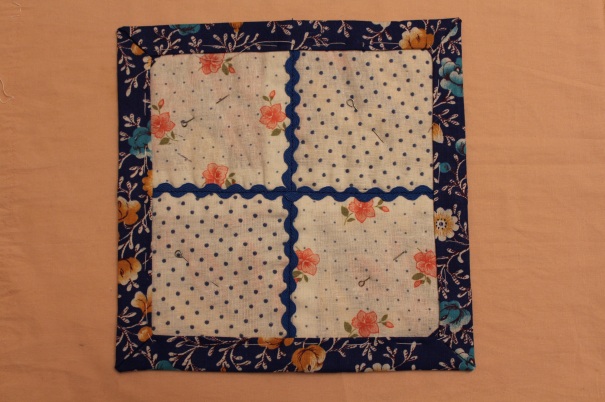 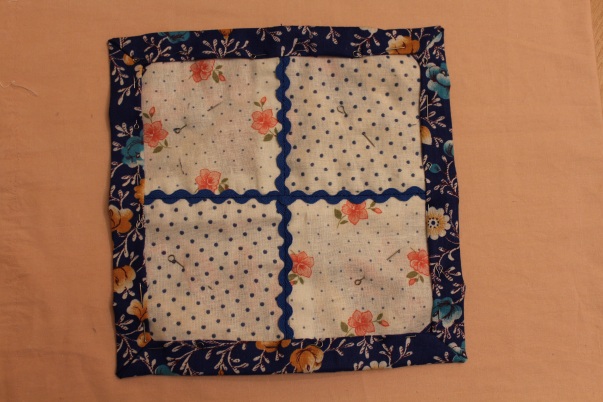 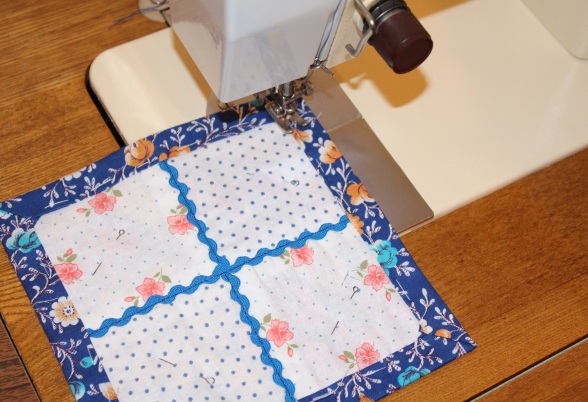 10. Отутюжить прихватку с лицевой и изнаночной сторон
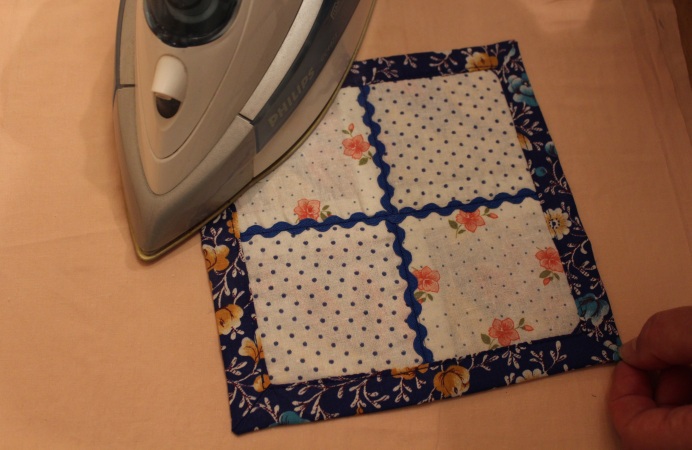 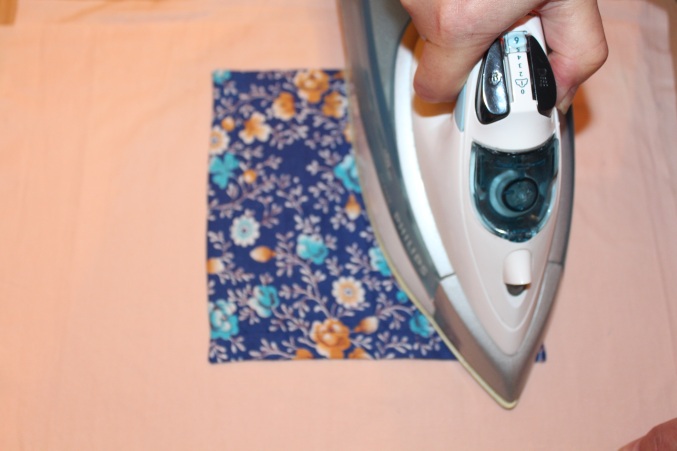 11. Сложить из «вьюнчика » петельку, прикрепить ее пуговицей
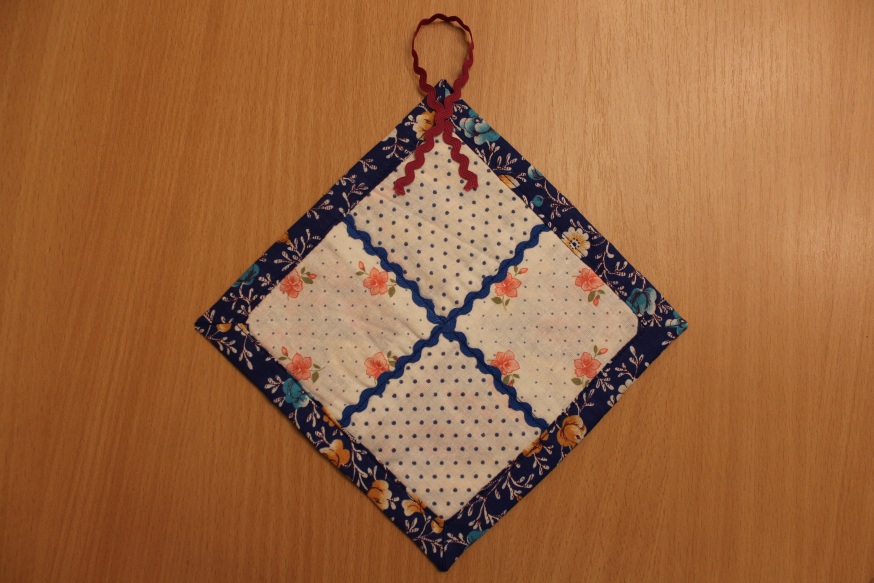 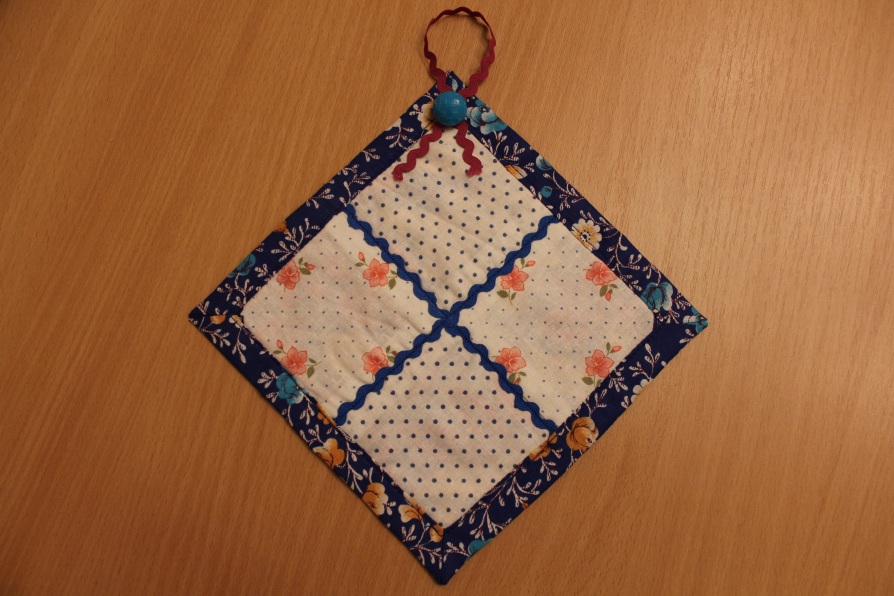 Прихватку можно выполнить с двух сторон из сшитых прямоугольников.

ФАНТАЗИРУЙТЕ!